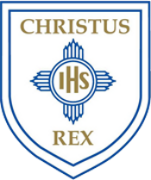 Art (drawing): Vincent Van Gogh
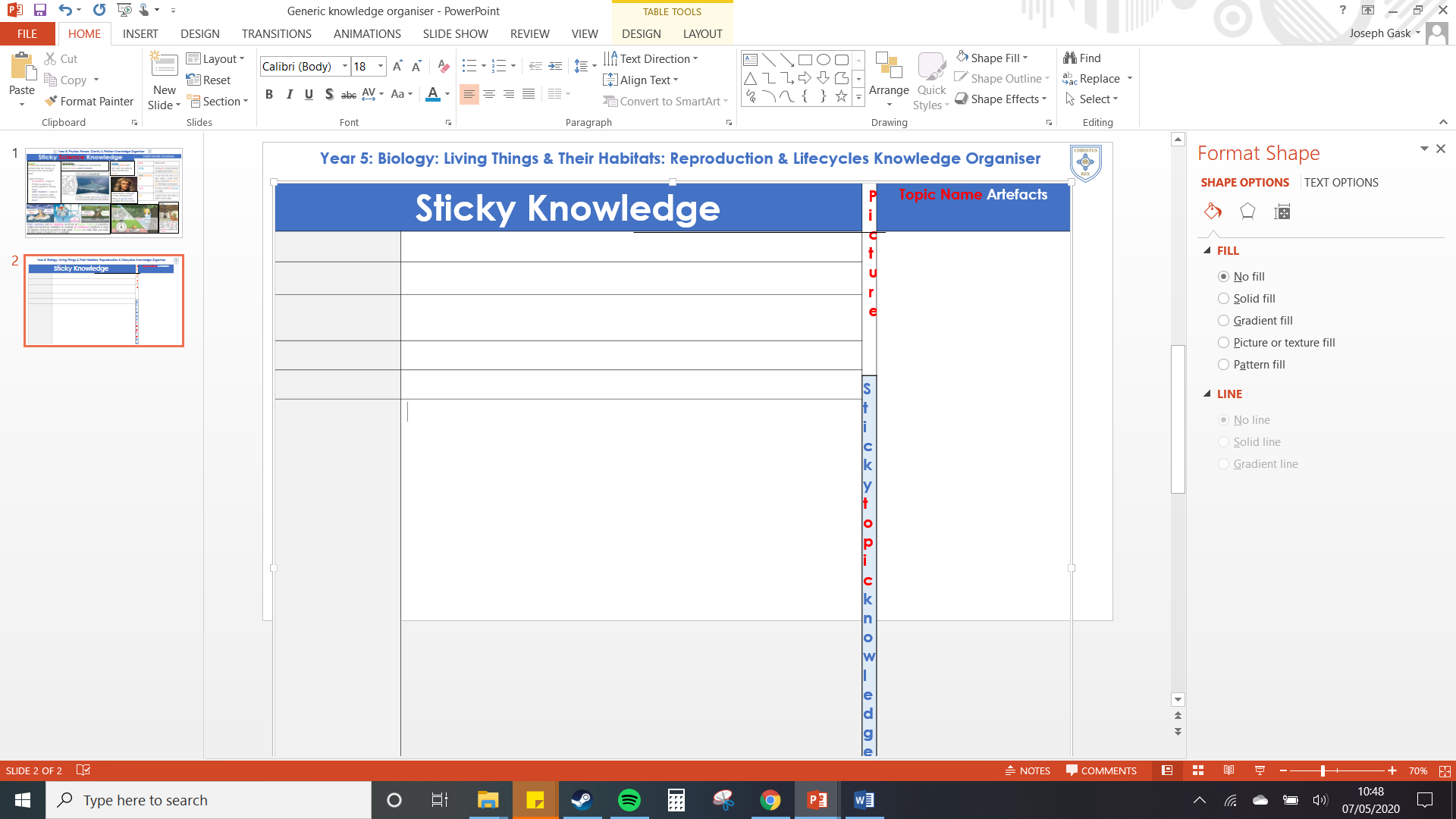 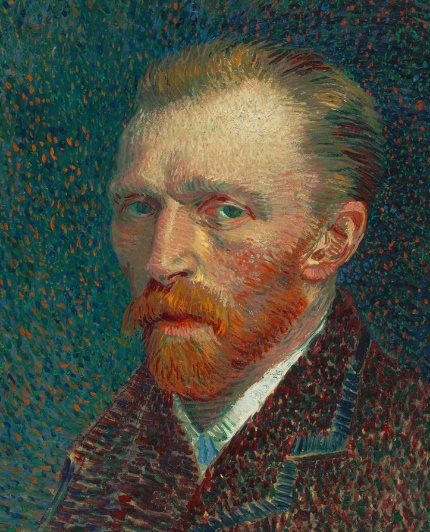 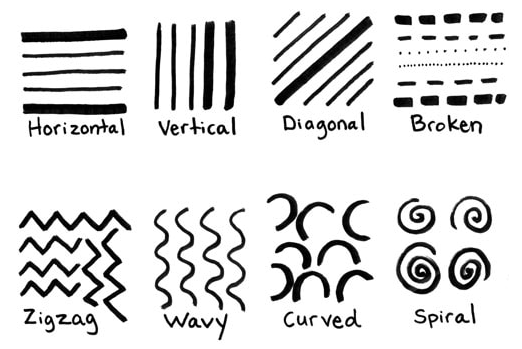 Vincent Van Gogh 1853-1890)
He was born in Netherlands.
He only sold one painting in his lifetime!
After his death, he became one of the most famous artists. 
He has drawn and painted over 900 different paintings such as Starry Night which is a landscape.
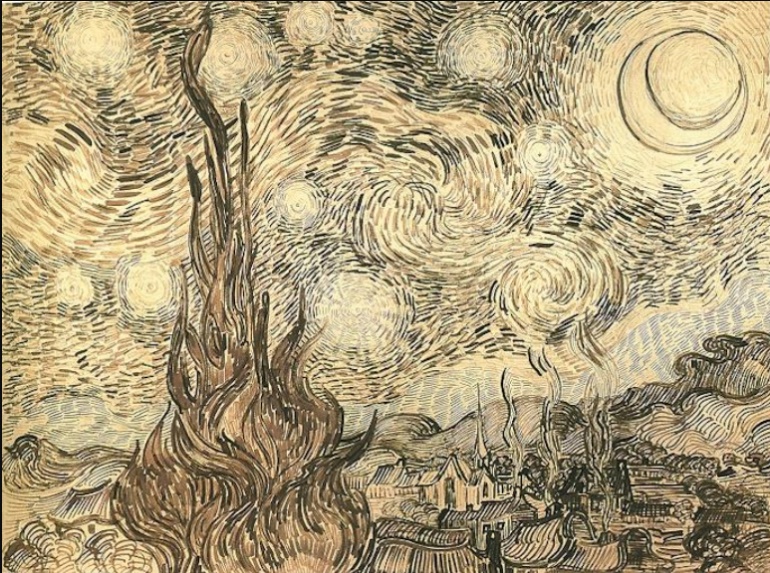 The Starry night. Ink and Paper, June 1889
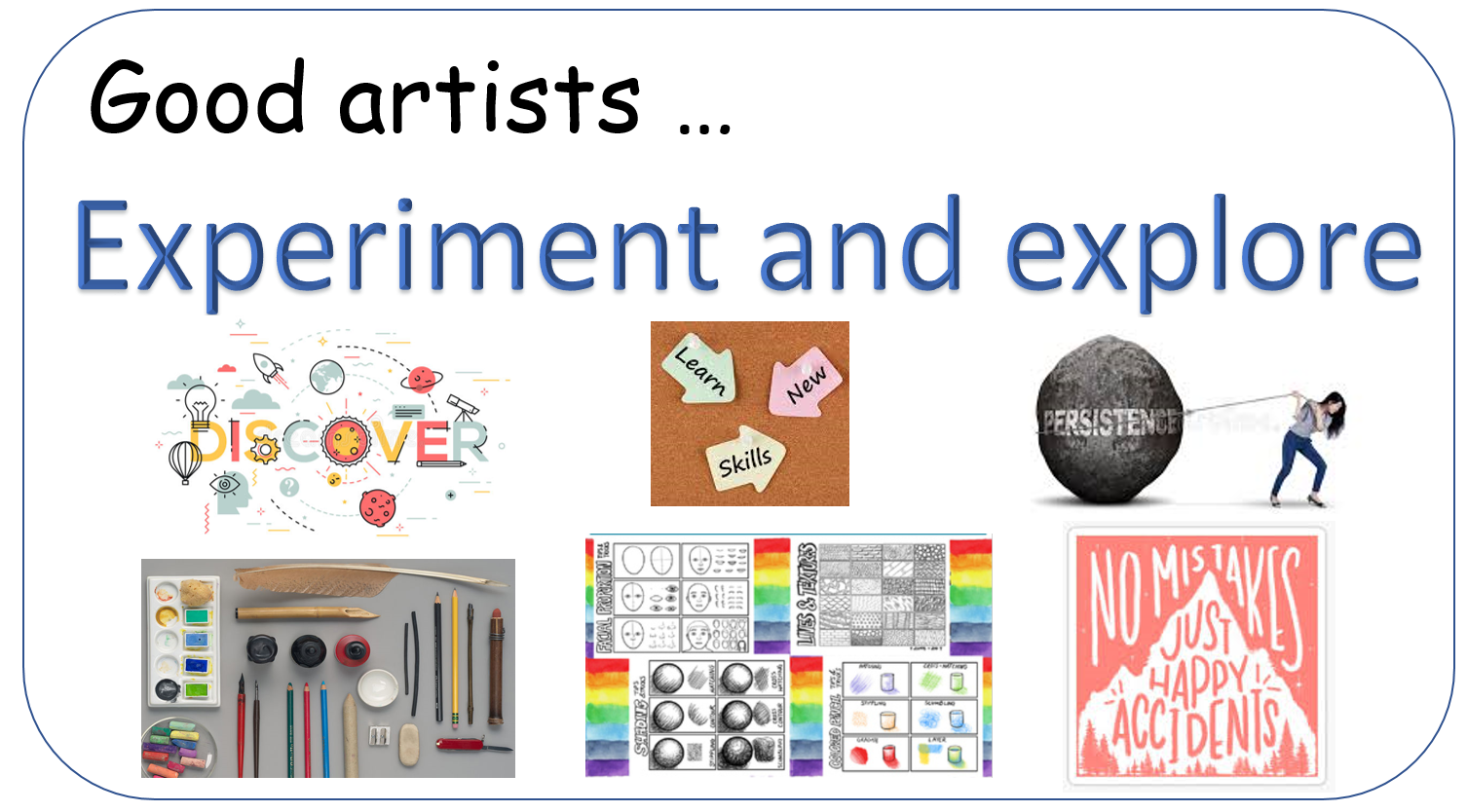 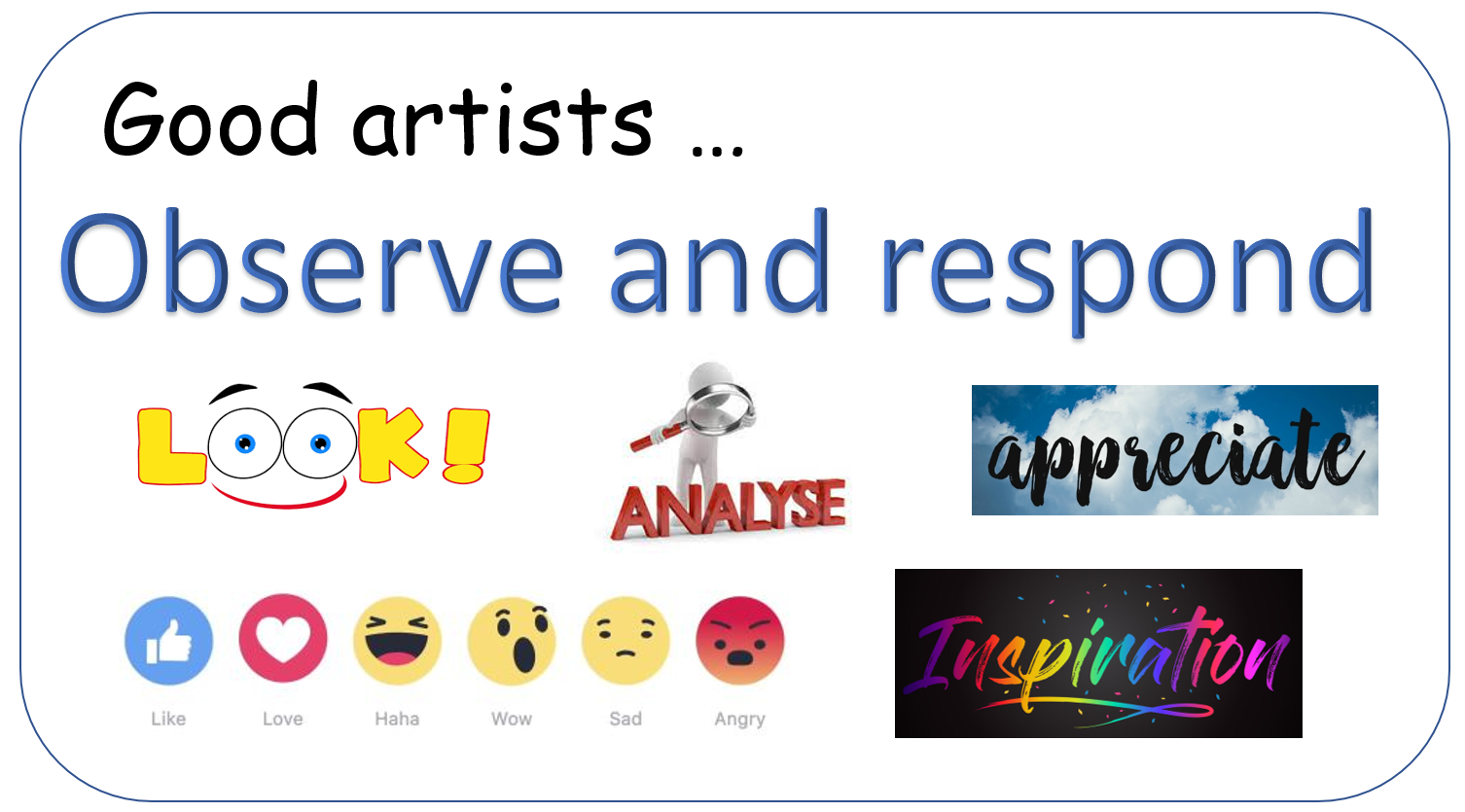 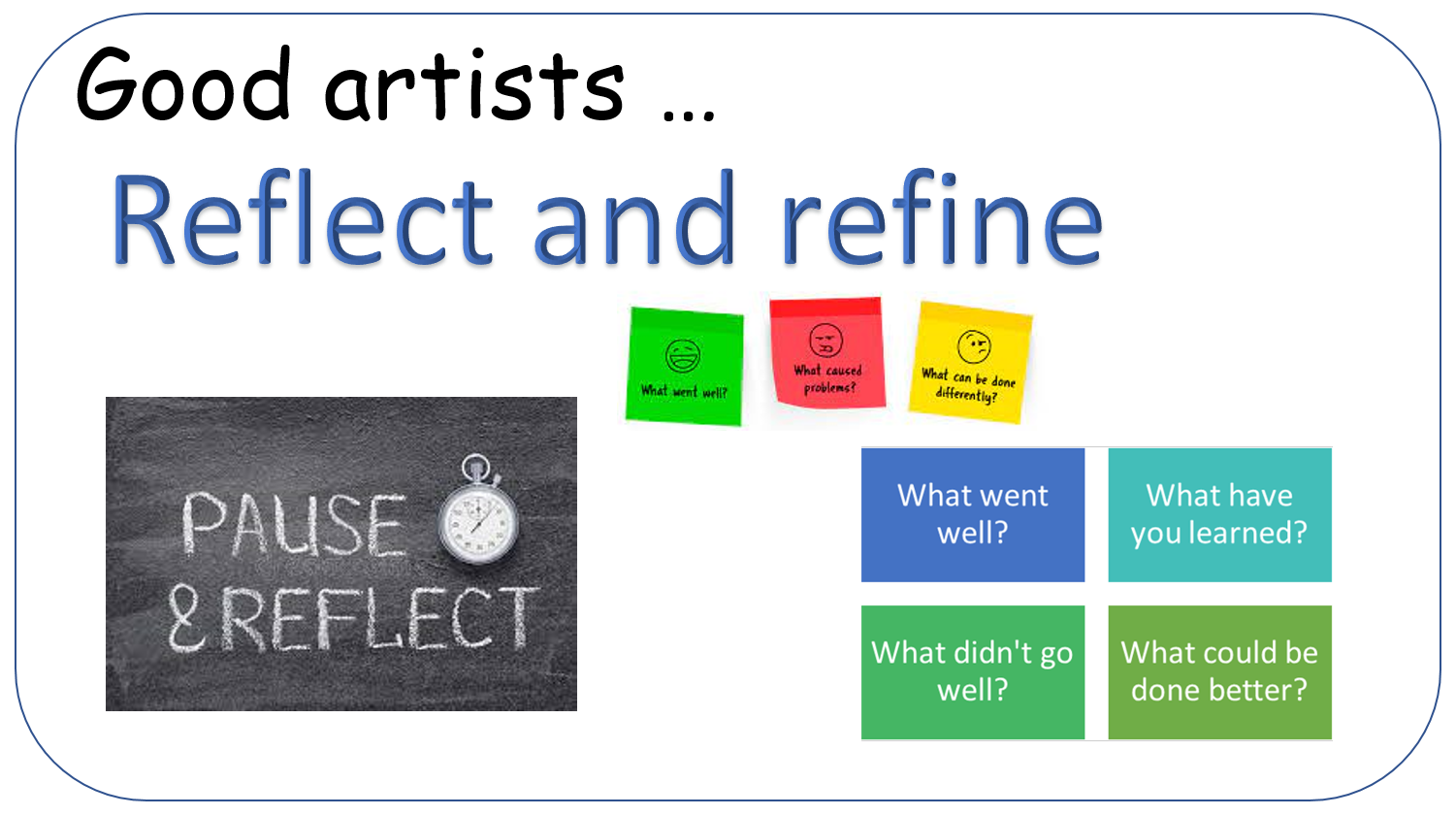 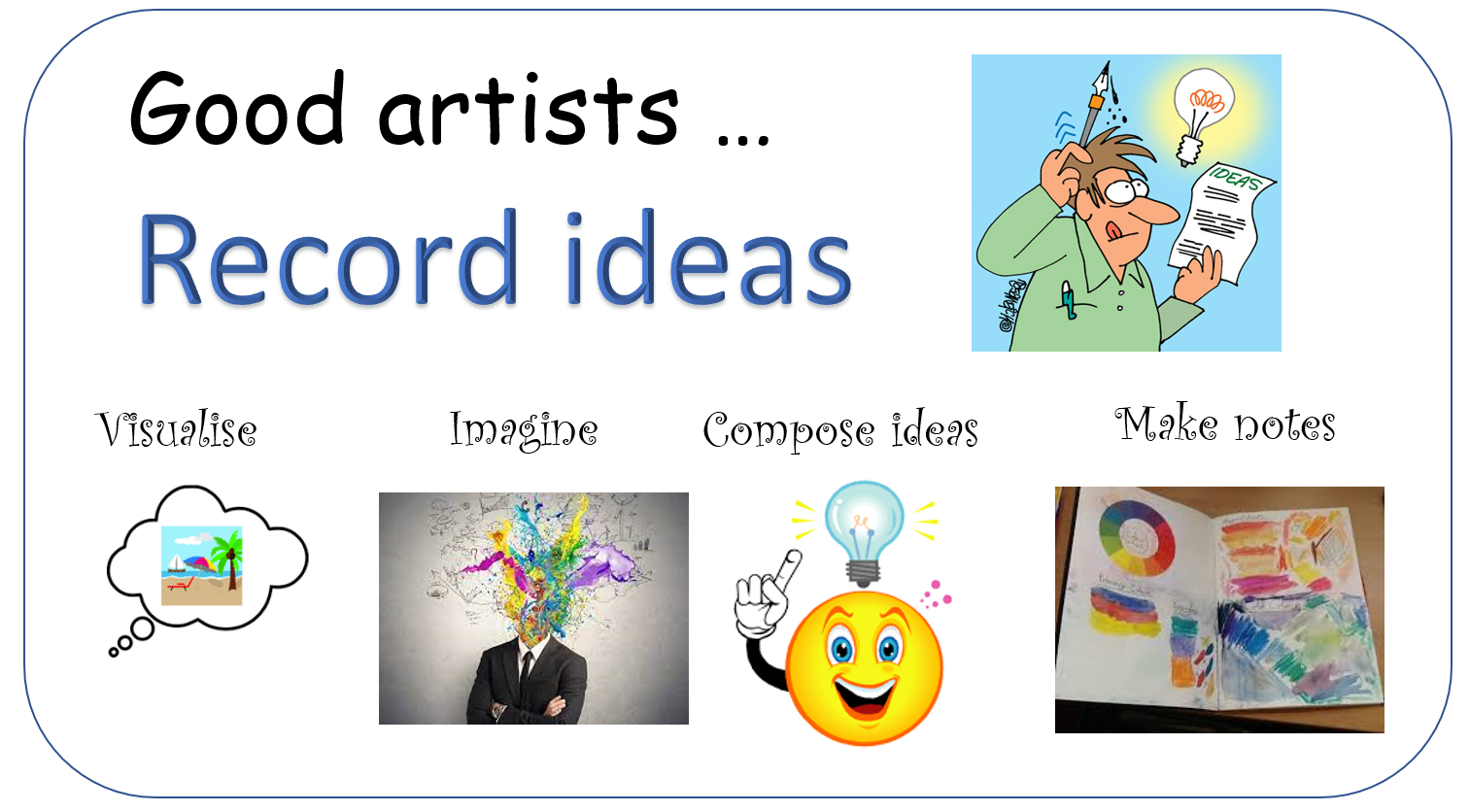 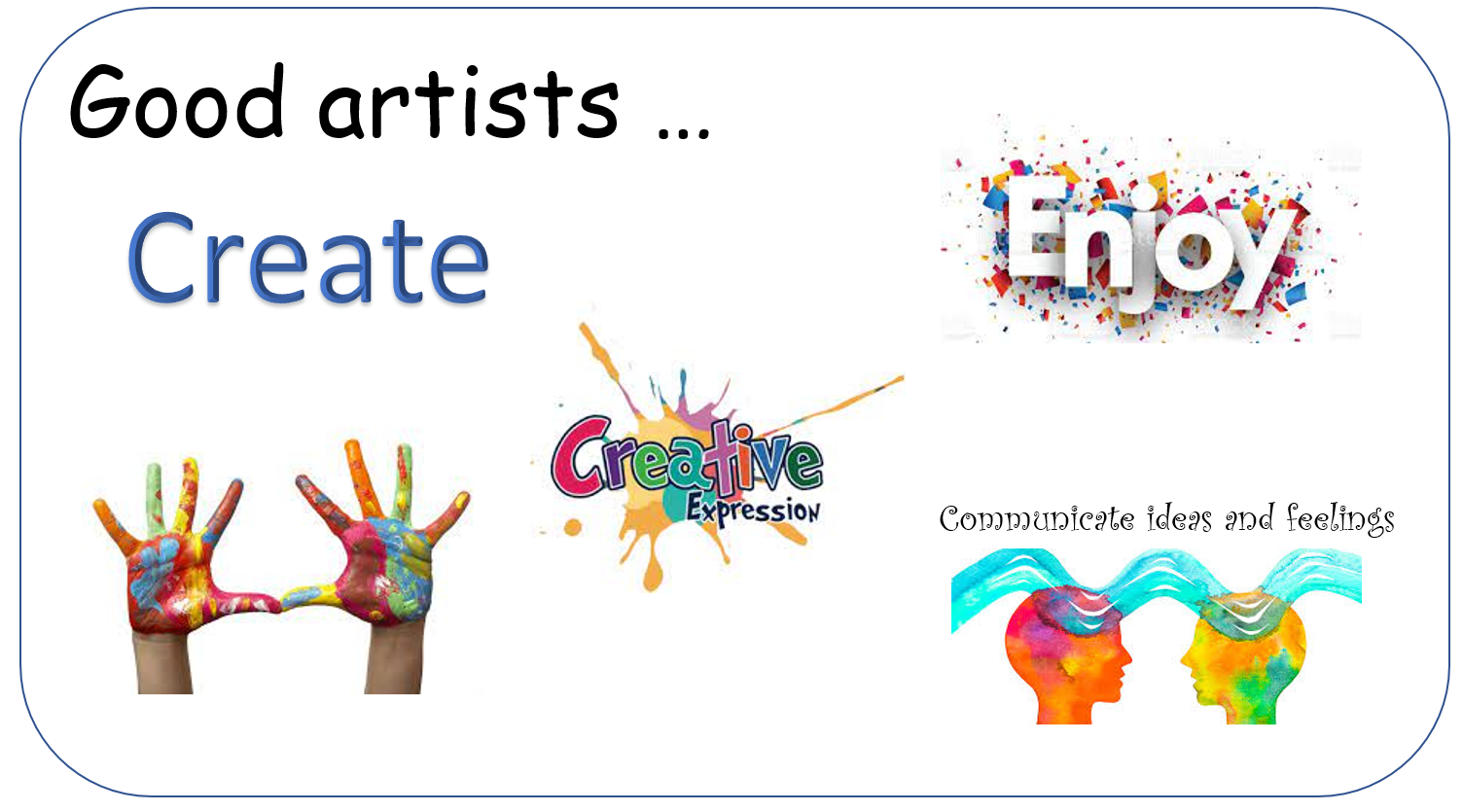